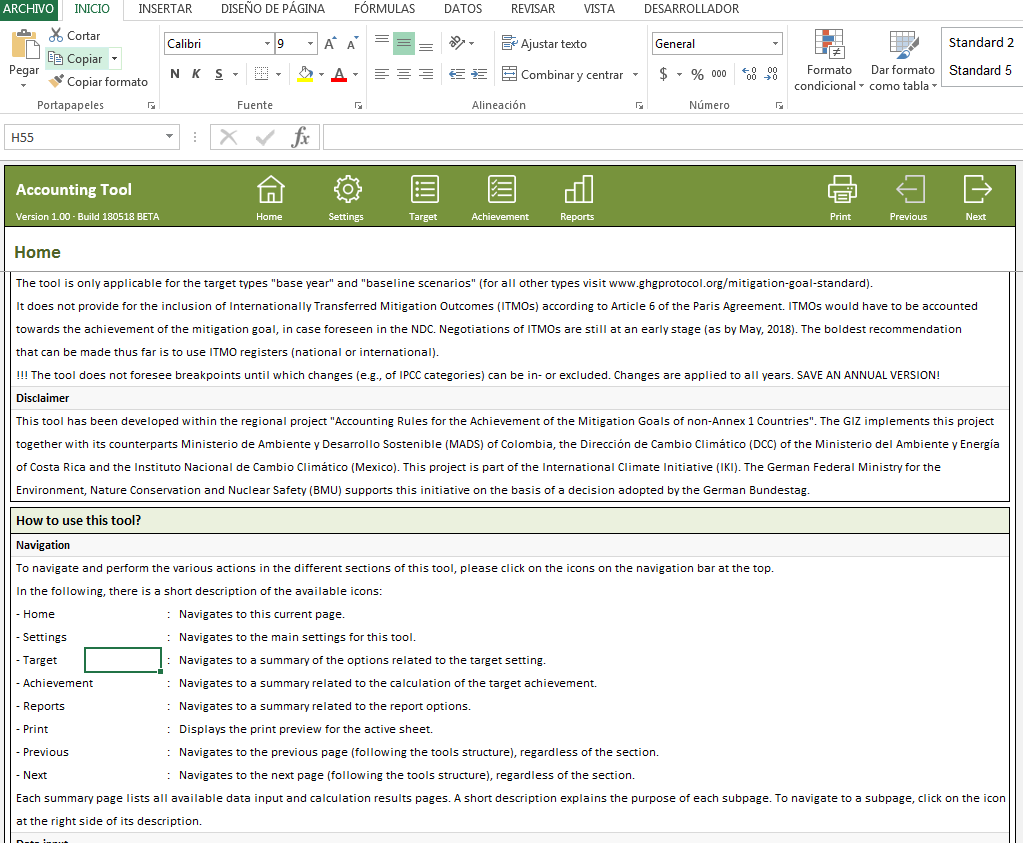 NDC Accounting is institutionalized

and
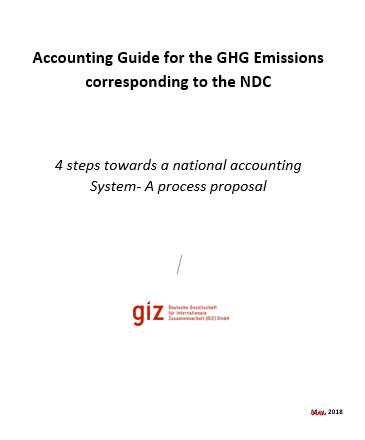 Article 4.13
NDC Accounting Tool
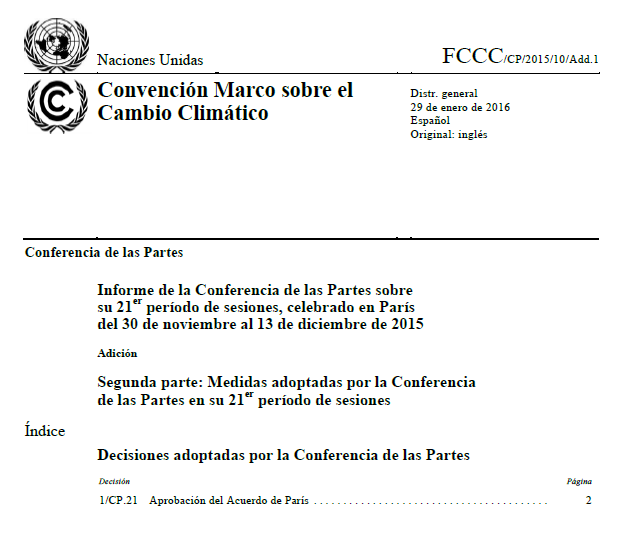 Webinar           June 19, 2018, 8 am – 9 am (UTC+2)              		Welcome !
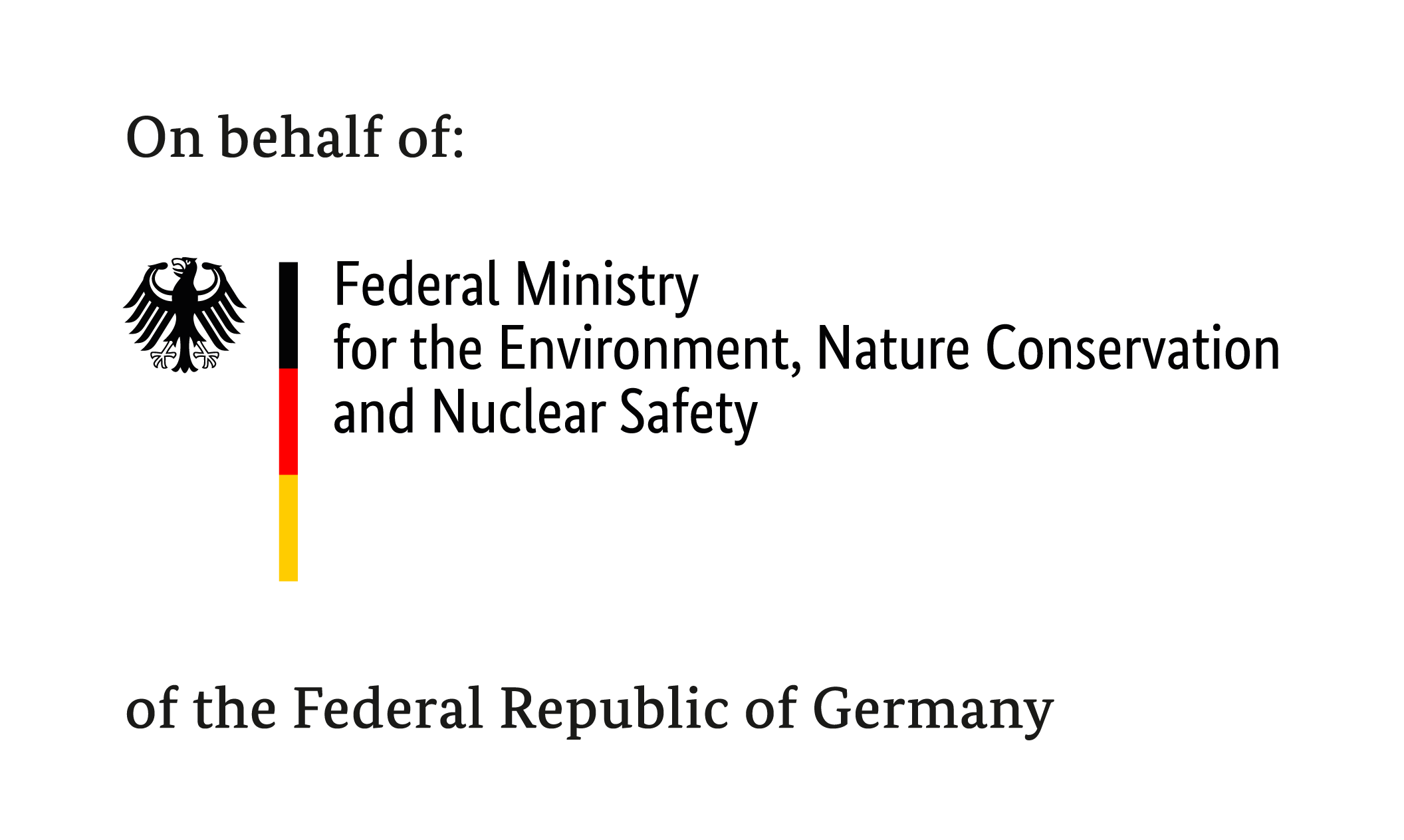 Subject: Presentation of a NDC Accounting Tool that is adjustable to national circumstances
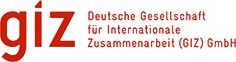